1
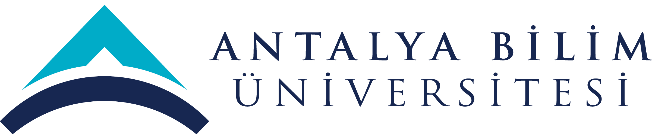 2023 YILI 
YÖNETİMİN GÖZDEN GEÇİRME TOPLANTISI 
(YGG)
KÜTÜPHANE VE DOKÜMANTASYON MÜDÜRLÜĞÜ
2
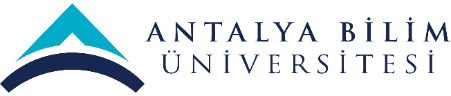 MİSYON-VİZYON-POLİTİKA
BİRİMİN MİSYONU
Üniversitede verilen eğitimin ayrılmaz parçası olarak, bilgi hizmetlerini çağdaş gelişmeler doğrultusunda düzenleyerek, kullanıcıların bilgi gereksinimlerini karşılamaktır.
BİRİMİN VİZYONU
Çağdaş bilgi hizmetlerini en üst düzeyde sağlayabilen evrensel çapta bir kütüphane olmaktır.
3
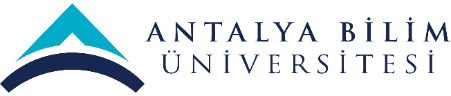 MİSYON-VİZYON-POLİTİKA
ÇALIŞMA POLİTİKASI
Tüm paydaşların ihtiyaç ve beklentilerini karşılamak,
Teknolojiyi kütüphanede etkin kullanarak, akıllı kütüphane sistem uygulamalarını devam ettirebilmek,
Öğrenme kaynaklarının sağlanmasına önem vermek, 
Öğrenme kaynaklarının kullanımlarını izlemek,
Danışma Hizmetleri, Belge Sağlama Hizmetleri ile araştırmalara destek  olmak, 
Kütüphane çalışanlarının niteliklerini artırıcı çalışmalar gerçekleştirmek,
Mevzuat ve standartları sürdürülebilir şekilde uygulamak,
Uygulanabilir gereklilikleri yerine getirerek sürekli iyileşen bir üniversite kütüphanesi olmak
4
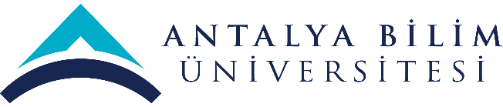 SWOT (GZFT) ANALİZİ
5
PAYDAŞ BEKLENTİLERİ
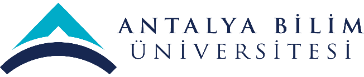 6
PAYDAŞ BEKLENTİLERİ
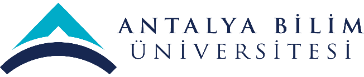 7
PAYDAŞ BEKLENTİLERİ
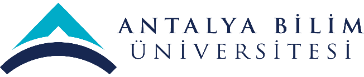 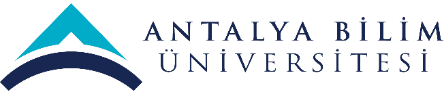 8
MEVCUT KAYNAKLAR ve  İHTİYAÇLAR
(TEKNOLOJİK, YAZILIM, DONANIM vb.)
MEVCUT KAYNAKLAR ve  İHTİYAÇLAR
(İŞ GÜCÜ-İNSAN KAYNAĞI)
9
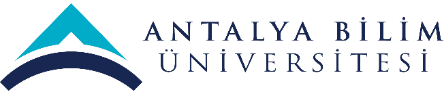 10
SKORU YÜKSEK OLAN ve AKSİYON GEREKTİREN RİSKLER
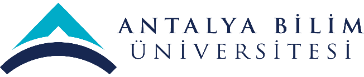 11
SKORU YÜKSEK OLAN ve AKSİYON GEREKTİREN RİSKLER
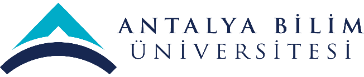 12
PAYDAŞ GERİBİLDİRİMLERİ
(ANKET ANALİZLERİ)
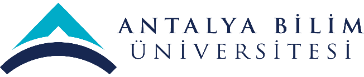 13
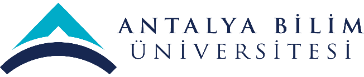 PAYDAŞ GERİBİLDİRİMLERİ
(HAYATA GEÇİRİLEN ÖNERİLER VE AKSİYON ALINAN YORUMLAR) - 1
14
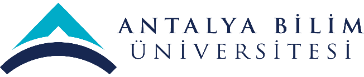 PAYDAŞ GERİBİLDİRİMLERİ
(HAYATA GEÇİRİLEN ÖNERİLER VE AKSİYON ALINAN YORUMLAR) - 2
15
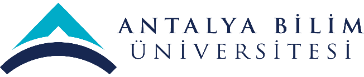 PAYDAŞ GERİBİLDİRİMLERİ
(HAYATA GEÇİRİLEN ÖNERİLER VE AKSİYON ALINAN YORUMLAR) - 3
16
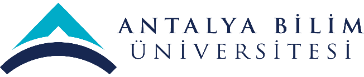 PAYDAŞ GERİBİLDİRİMLERİ
(AKSİYON ALINAN ŞİKAYETLER)
Birimimize ait şikayet bulunmamaktadır.
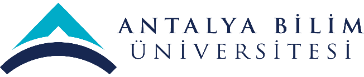 17
DÜZELTİCİ-ÖNLEYİCİ FAALİYETLER
18
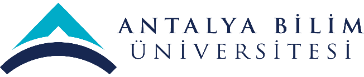 İÇ DENETİM SONUCUNA DAYALI ÖZ DEĞERLENDİRME ve GÖRÜŞLERİNİZ
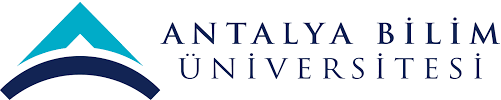 İç Denetim 
Başarı Puanı : % 99
19
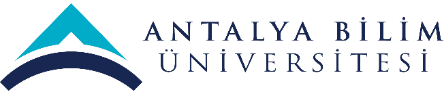 FARKLI VE İYİ UYGULAMA ÖRNEKLERİ
ARAŞTIRMA-GELİŞTİRME, TOPLUMSALLAŞMA, KURUMSALLAŞMA ALANINDA
20
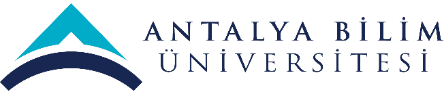 FARKLI VE İYİ UYGULAMA ÖRNEKLERİ
ARAŞTIRMA-GELİŞTİRME, TOPLUMSALLAŞMA, KURUMSALLAŞMA ALANINDA
21
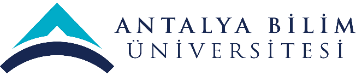 SÜREKLİ İYİLEŞTİRME ÖNERİLERİ
Kalite Yönetim Sisteminin iyileştirilebilirliği ve sürdürülebilirliği
Elektronik veri tabanlarının seçiminde tüm süreçlere fırsat eşitliği
Basılı Kitap ve Süreli Yayın Koleksiyonunun geliştirilmesi
Bireysel ve Grup çalışma alanlarında rezervasyon sistemi
Yeşil ve sürdürülebilir bir Kütüphane binası
22
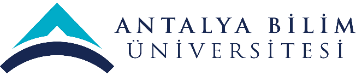 SÜREKLİ İYİLEŞTİRME ÖNERİLERİ
Yeşil Kütüphane Nedir?
Çevre insanların, kuruluşların, hayvanların veya bitkilerin içinde yaşadığı ve faaliyet gösterdiği ortam veya koşullar anlamına gelir. Çevre doğal, sosyal veya kültürel olabilir.

Sürdürülebilir kalkınma, “gelecek nesillerin kendi ihtiyaçlarını karşılama yeteneklerinden ödün vermeden günümüzün ihtiyaçlarını karşılayan kalkınma” olarak tanımlanmaktadır (Our Common Future, Brundtland Raporu, BM).

Mevcut çevre şartları iklim değişikliği ve sosyal eşitsizlikler gibi çeşitli tehditler nedeniyle tehlike altındadır. Tüm kuruluşlar sürdürülebilir kalkınma yoluyla çevreyi korumak için çaba göstermelidir. Bu durum sürdürülebilir kalkınmada aktif ve önemli bir rol oynayabilecek her türlü kütüphaneyi içerir.
23
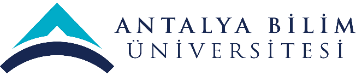 SÜREKLİ İYİLEŞTİRME ÖNERİLERİ
Yeşil ve sürdürülebilir bir Kütüphane, çevresel, ekonomik ve sosyal sürdürülebilirliği dikkate alan bir kütüphanedir. Yeşil ve sürdürülebilir kütüphaneler herhangi bir boyutta olabilir, ancak aşağıdaki maddeleri içeren net sürdürülebilirlik gündemine sahip olmalıdır:

Yeşil binalar ve ekipman: Bina ve ekipmanın emisyon değerleri veya karbon ayak izi aktif azaltır.

Yeşil ofis ilkeleri: Operasyonel rutinler ve süreçler çevresel açıdan sürdürülebilirdir.
24
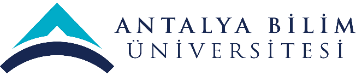 SÜREKLİ İYİLEŞTİRME ÖNERİLERİ
Sürdürülebilir ekonomi: Tüketim kısıtlanır, döngüsel ve paylaşım ekonomisi uygulamaları geliştirilir ve bu uygulamalar toplumun erişimine açık hale getirilir.

Sürdürülebilir kütüphane hizmetleri: İlgili ve güncel bilgiler kullanıcılar tarafından kolayca erişilebilir olmalıdır. Ortak alanlar, araçlar ve çevre eğitimi sağlanmalı, operasyonel verimli kılınmalıdır. Kütüphane pozitif karbon el izine sahiptir.
Sosyal sürdürülebilirlik: İyi eğitim, okuryazarlık, topluluk katılımı, kültürler arası çeşitlilik, toplumsal kapsayıcılık ve genel katılım dikkate alınır. Kütüphane eşitsizliği azaltmak için aktif olarak çalışır.
25
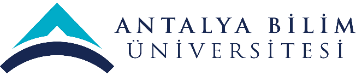 SÜREKLİ İYİLEŞTİRME ÖNERİLERİ
Çevresel işletme/yönetim: Çevresel hedefler SMART’tır – Specific (Spesifik), Ölçülebilir (Measurable), Ulaşılabilir (Archievable), Gerçekçi (Realistic) ve Zamana Bağlı (Timebound). Kütüphane çevre üzerindeki kendi olumsuz etkisini azaltmak için çalışmalarının sonuçları daha geniş bir kitleye iletilir.

Genel çevresel hedef ve programlara bağlılık: Bağlılığa, Birleşmiş Milletler (BM) Sürdürülebilir Kalkınma Amaçları, Paris İklim Anlaşması ile ilgili çevre sertifikaları ve programları rehberlik eder.
26
TEŞEKKÜR EDERİZ.